Entrepreneurship Center Universitas Dian Nuswantoro
Nama & Logo Produk
Motto Produk
Nama Organisasi
Visi dan Misi Organisasi
Struktur Organisasi Usaha
Kebutuhan SDM
Job Description & Job Specification
Kompensasi
Peraturan Organisasi & Prosedur Kerja
Recruitment
2
Entrepreneurship Center Universitas Dian Nuswantoro
3
Entrepreneurship Center Universitas Dian Nuswantoro
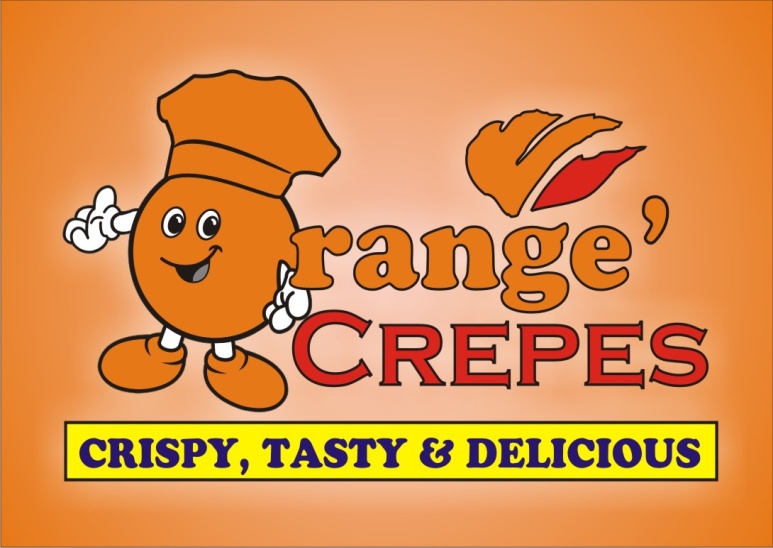 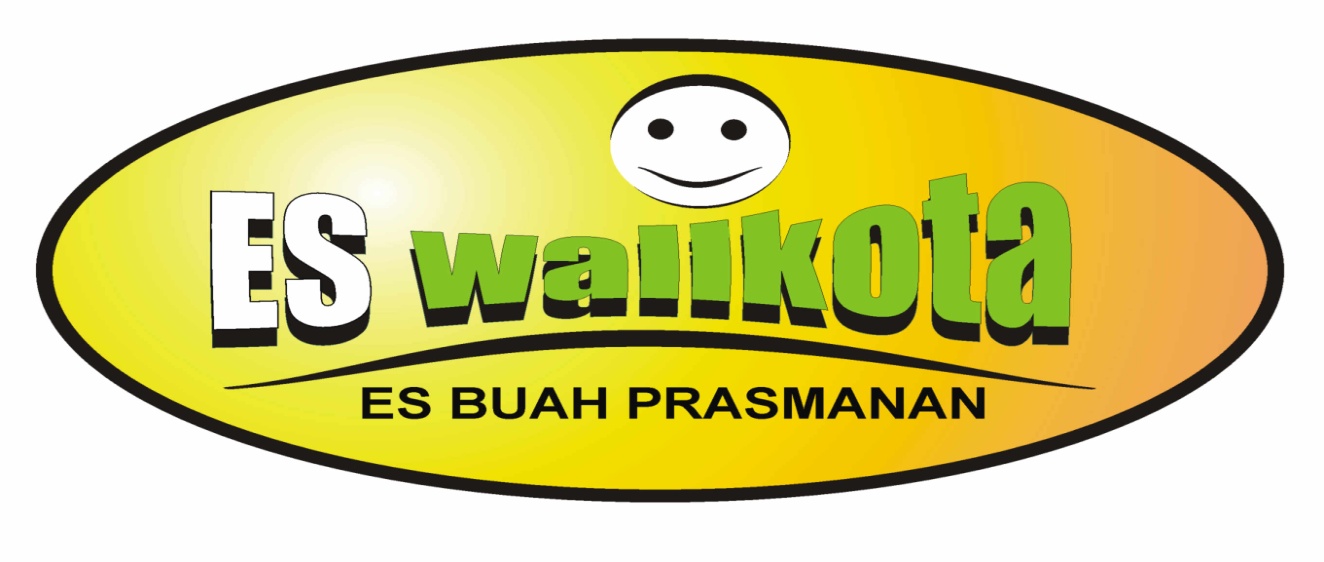 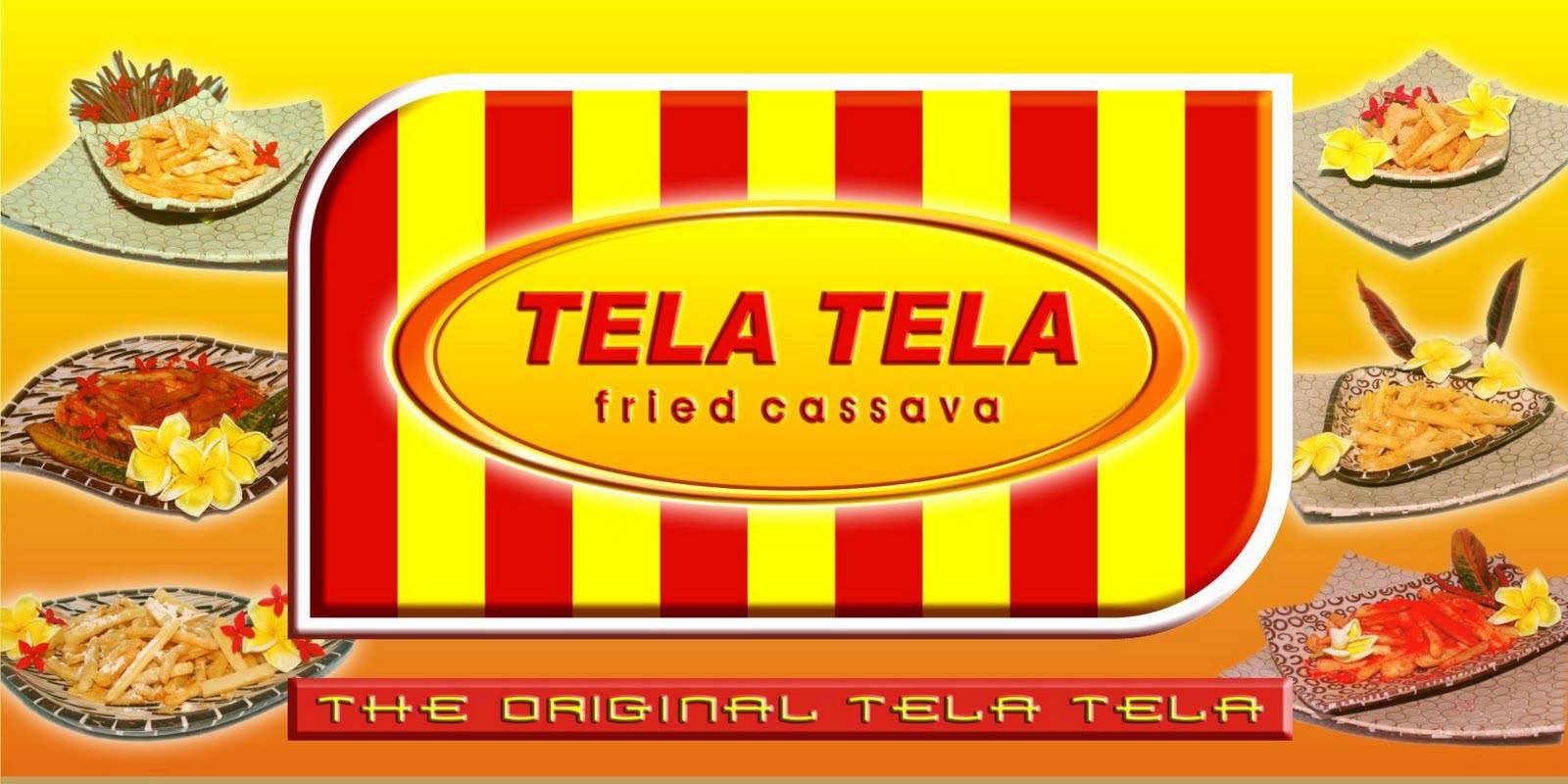 4
Entrepreneurship Center Universitas Dian Nuswantoro
Berkembang bersama kami
Kepuasan Anda 
Tujuan Kami
5
Entrepreneurship Center Universitas Dian Nuswantoro
Tiga Serangkai = Pemiliknya 3 orang.
Pertamina = Perusahaan Tambang Minyak Nasional.
Bumi Alam Indah = ....??????....
6
Entrepreneurship Center Universitas Dian Nuswantoro
Visi & Misi Organisasi
Target atau tujuan jangka panjang yang ingin dicapai oleh organisasi
Tahapan-tahapan tujuan jangka pendek untuk mencapai tujuan jangka panjang
7
Entrepreneurship Center Universitas Dian Nuswantoro
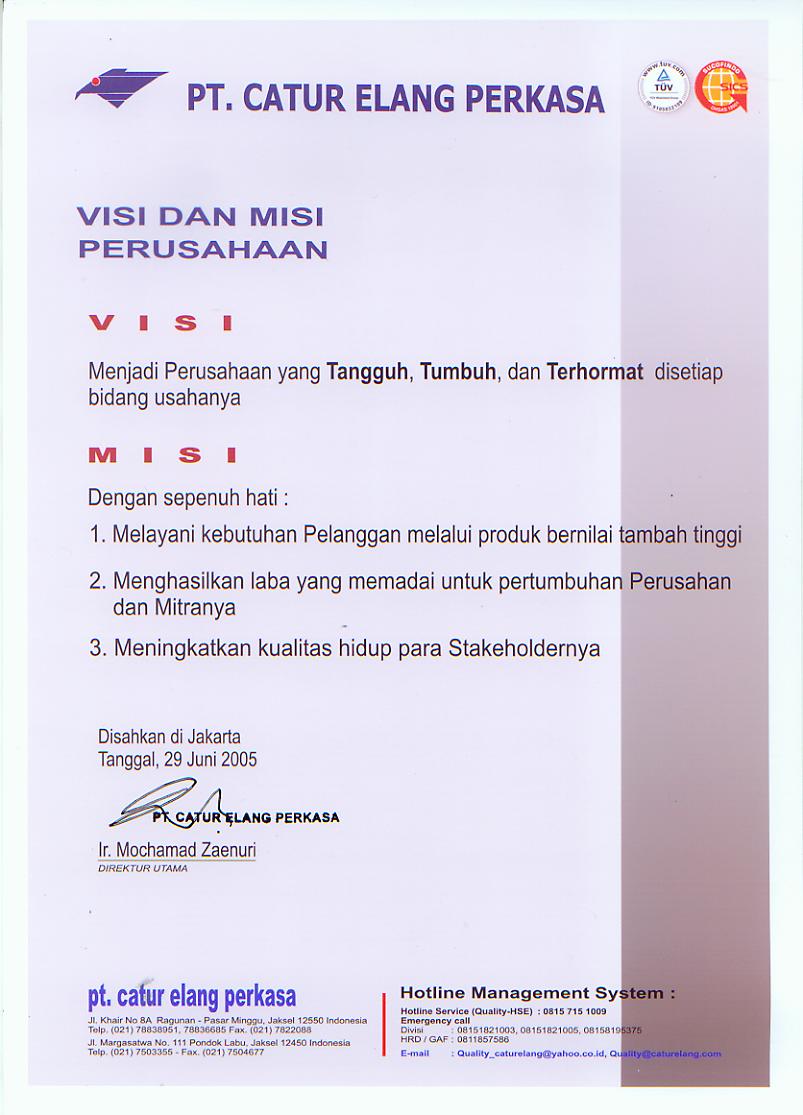 8
Entrepreneurship Center Universitas Dian Nuswantoro
Suatu bagan yang menggambarkan tugas, wewenang, dan tanggung jawab dari masing-masing bagian, hal ini akan mempermudah organisasi melakukan pengendalian.
Dapat dibedakan atas dua jenis :
Unitary (U-form)
Multidivisional (M-form)
9
Entrepreneurship Center Universitas Dian Nuswantoro
Bagan Struktur Organisasi U - Form
10
Entrepreneurship Center Universitas Dian Nuswantoro
Direktur 
Utama
Kantor pusat
Direktur
Divisi otomotive
Direktur 
Divisi agribisnis
Direktur 
Divisi makanan
Direktur
Divisi trading
Manajer Produksi
Manajer Pemasaran
Manajer Keuangan
Manajer
SDM
Bagan Struktur Organisasi M - Form
11
Entrepreneurship Center Universitas Dian Nuswantoro
Kebutuhan sumber daa manusia / tenaga kerja mulai dihitung untuk mengisi posisi-posisi yang ada di struktur organisasi.


Beberapa pertimbangan yang bisa diambil selain melihat dari struktur organisasi adalah :

Beban kerja masing-masing bagian.
Waktu operasional / waktu kerja usaha.
Kapasitas produksi usaha.
12
Entrepreneurship Center Universitas Dian Nuswantoro
Job Description
Evaluasi sistematis terhadap tugas-tugas lingkungan kerja, alat, bahan, dan perlengkapan yang berkaitan dengan kinerja suatu perusahaan.
Job Specification
Penjabaran keterampilan, kemampuan, 
dan keterangan-keterangan lain 
yang dibutuhkan untuk melakukan 
suatu pekerjaan.
13
Entrepreneurship Center Universitas Dian Nuswantoro
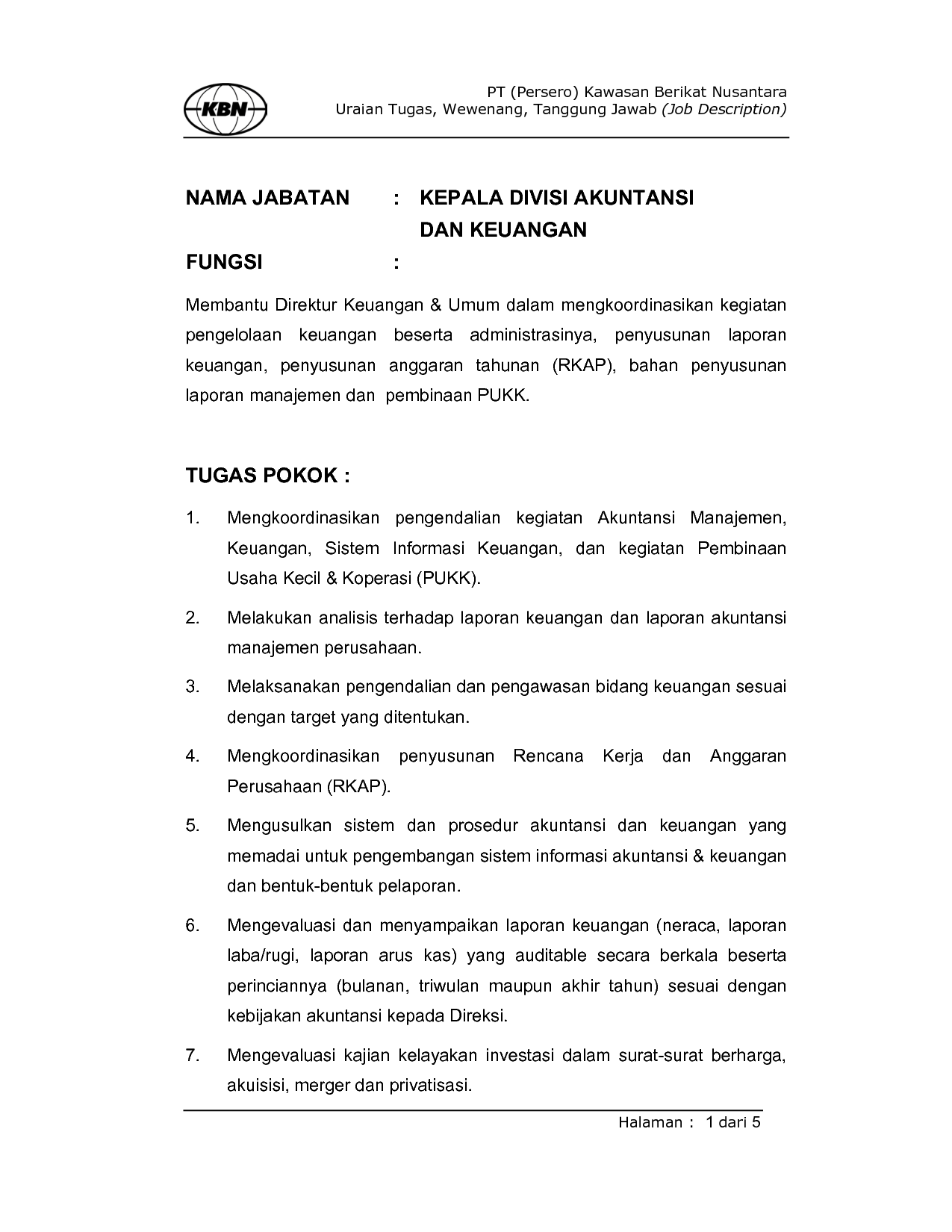 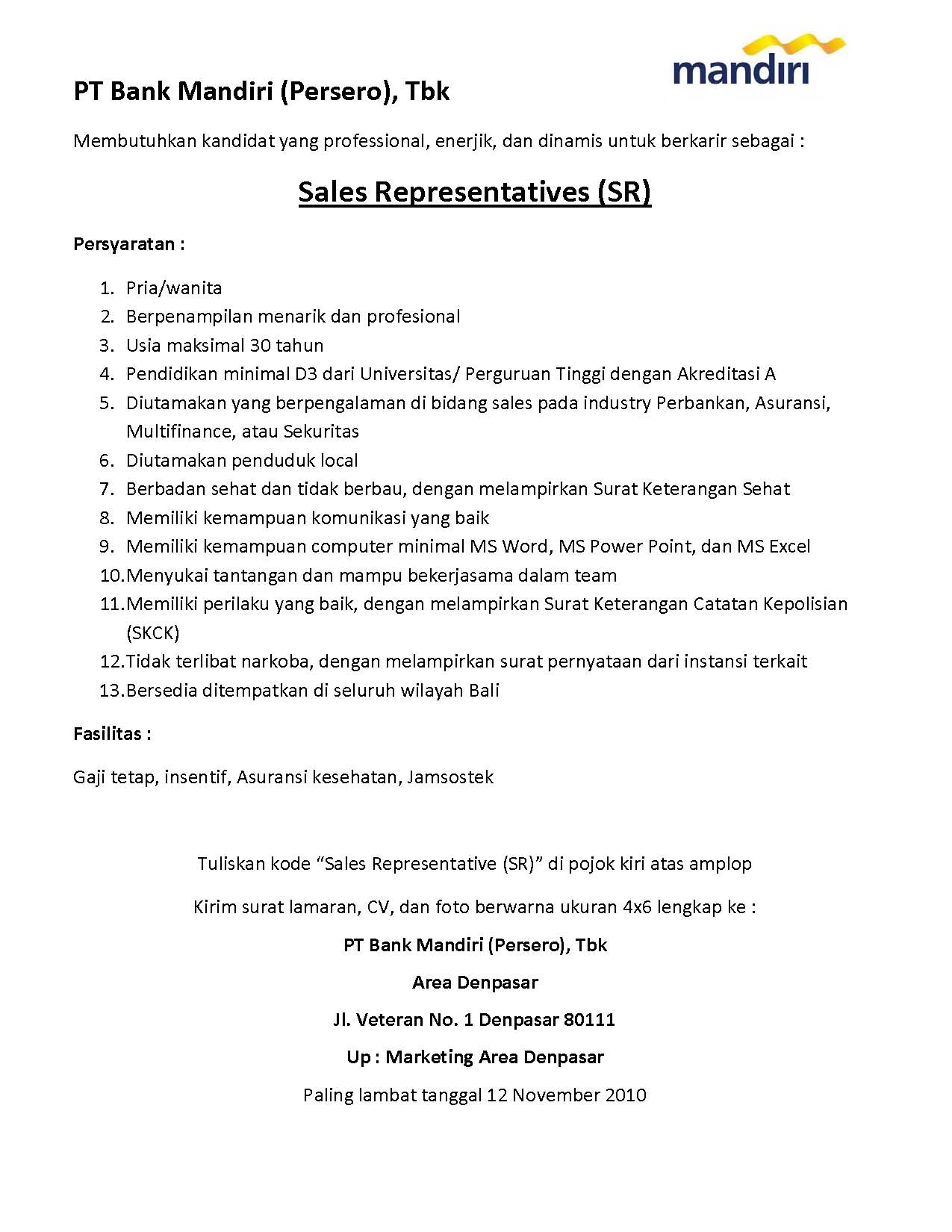 14
Entrepreneurship Center Universitas Dian Nuswantoro
Penetapan imbalan yang diberikan organisasi kepada individu sebagai balas jasa atas kesediaan mereka untuk melakukan berbagai pekerjaan dan tugas dalam organisasi
15
Entrepreneurship Center Universitas Dian Nuswantoro
Kebijakan kompensasi berdasarkan salah satu atau lebih pada ke-5  faktor berikut :

Gaji & upah yang dibayarkan oleh perusahaan lain untuk pekerjaan yang sama.
Peraturaan Pemerintah.
Biaya hidup.
Kemampuan perusahaan untuk membayarnya.
Produktivitas karyawan.
16
Entrepreneurship Center Universitas Dian Nuswantoro
Kompensasi
Upah adalah kompensasi dalam bentuk uang yang dibayarkan berdasar jumlah waktu yang digunakan dalam bekerja dan bersifat tetap.
Gaji adalah kompensasi dalam bentuk uang yang dibayarkan karena seseorang melaksanakan tanggung jawab pekerjaan. Bersifat tidak tetap.
17
Entrepreneurship Center Universitas Dian Nuswantoro
Kompensasi
Program Insentif / bonus adalah 
Program kompensasi khusus yang dirancang untuk memotivasi kinerja yang tinggi.
Program tunjangan adalah Program kompensasi selain upah dan gaji yang ditawarkan oleh perusahaan kepada karyawannya.
18
Entrepreneurship Center Universitas Dian Nuswantoro
Peraturan OrganisasiSuatu aturan yang mengatur hal-hal yang bersifat UMUM untuk jalannya operasional secara MENYELURUH suatu organisasi.
Prosedur Kerja                                            
Suatu aturan yang mengatur hal-hal yang bersifat khusus / TEKNIS untuk jalannya operasional suatu BAGIAN organisasi.
19
Entrepreneurship Center Universitas Dian Nuswantoro
Recruitment
Proses mencari calon-calon tenaga kerja yang memenuhi persyaratan untuk mengajukan lamaran atas pekerjaan yang belum terisi.
Proses Recruitment :
Membuat & menyebarkan pengumuman lowongan pekerjaan.
Seleksi administrasi
Tes tertulis / keahlian.
Tes TPA & psikotes.
Tes kesehatan atau tes lainnya. (Bila diperlukan)
Tes wawancara.
20
Entrepreneurship Center Universitas Dian Nuswantoro
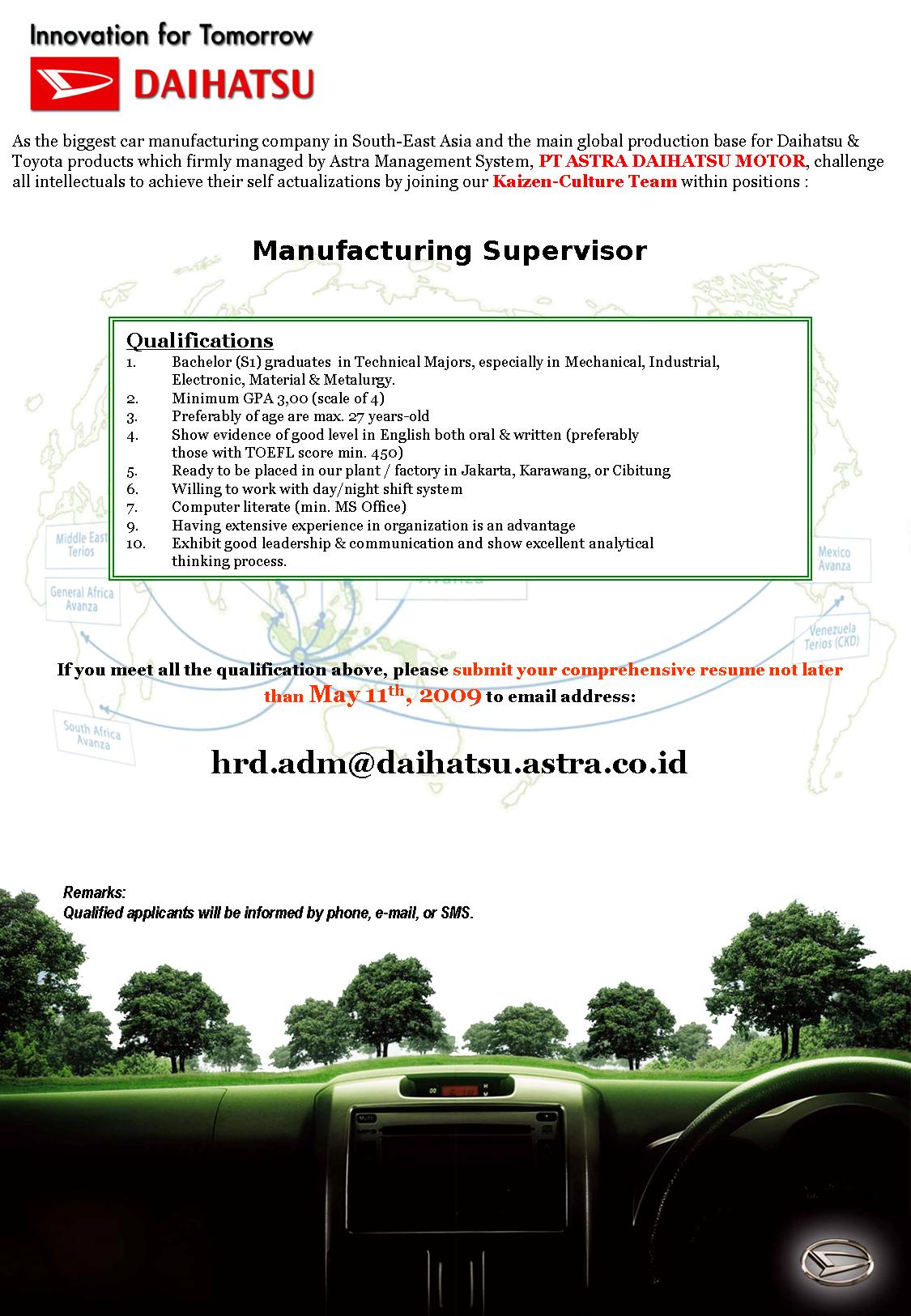 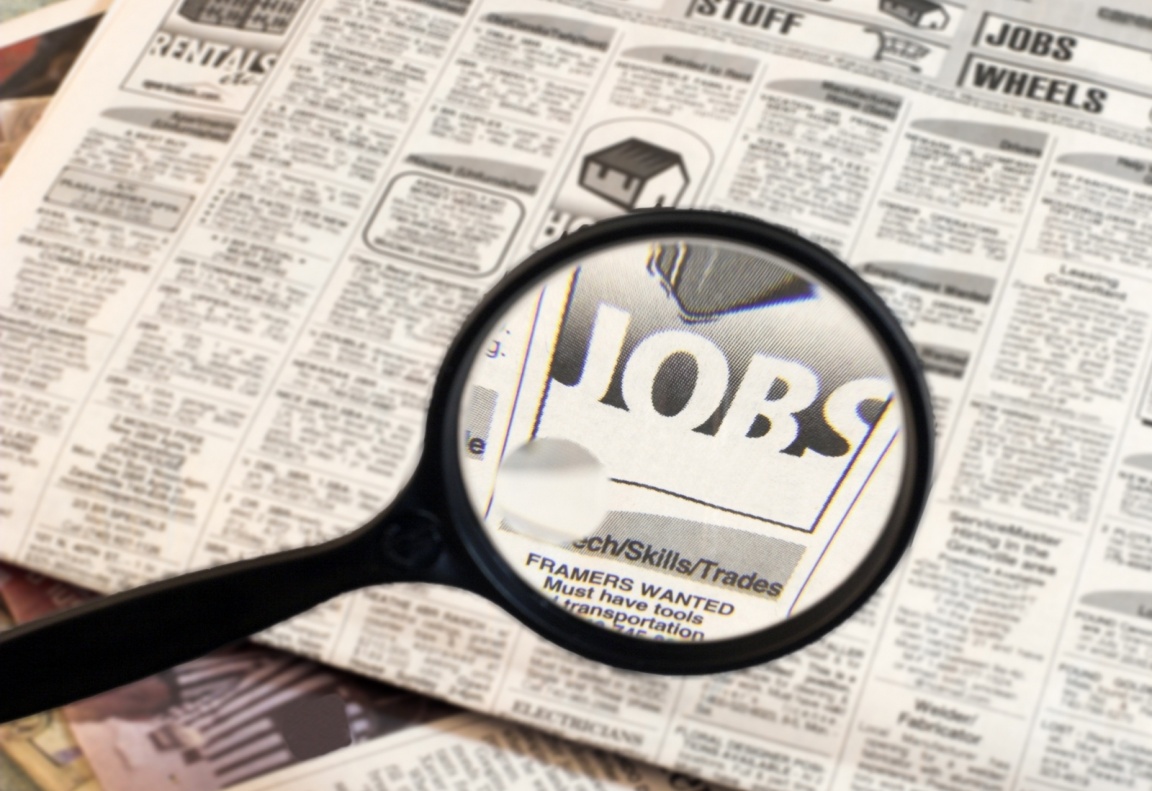 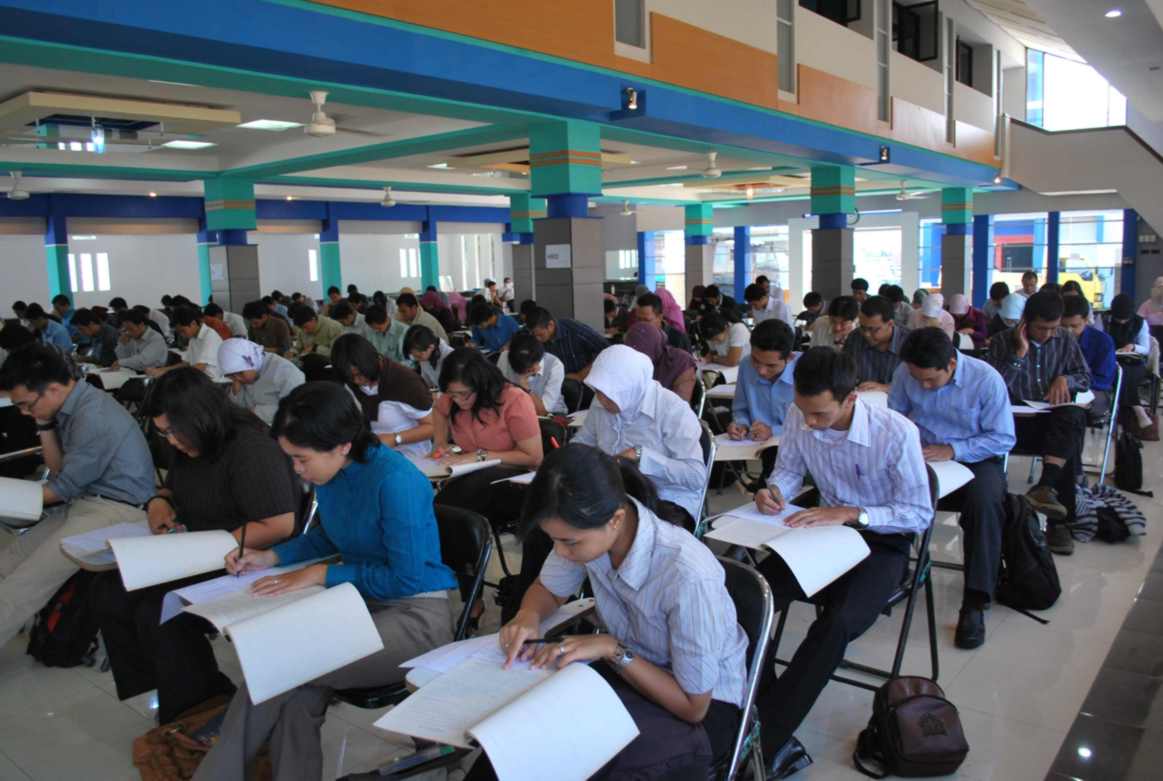 21
Entrepreneurship Center Universitas Dian Nuswantoro
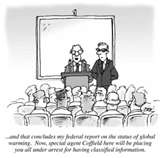 Recruitment
Orientasi
Orientasi dilakukan pada karyawan yang telah diterima. Tujuannya untuk memperkenalkan kepada situasi dan kelompok kerjanya yang baru. Jadi merupakan bagian dari sosialisasi, yaitu proses pemahaman sikap, standar, nilai dan pola perilaku yang baru.
22
Entrepreneurship Center Universitas Dian Nuswantoro